Bibles to Avoid
• Translated by a heretical group
• Translation driven by a questionable agenda
• Paraphrases
Bibles to Prefer
• Translated from recent editions of the “critical” Hebrew and Greek texts.
• Translated by a committee rather than an individual.
• Endorsed by respectable scholars.
• Established and widely accepted.
• Appropriate for your reading level.
The New American Standard Bible (NASB)
The English Standard Version (ESV)
The Christian Standard Bible (CSB)
The New International Version (NIV)
The New Living Translation (NLT)
• FORM  						          • FUNCTION
• MAINTAIN CONSTRUCTION  			      • READABILITY  
• WORD-FOR-WORD 	                      	         • THOUGHT-FOR-THOUGHT


                                 NASB     ESV     CSB    NIV       NLT
1 THESSALONIANS 4:9

NASB, ESV, CSBNow, about brotherly love . . .
NIV, NLTNow, about loving one another . . .
ESV READER’S VERSION
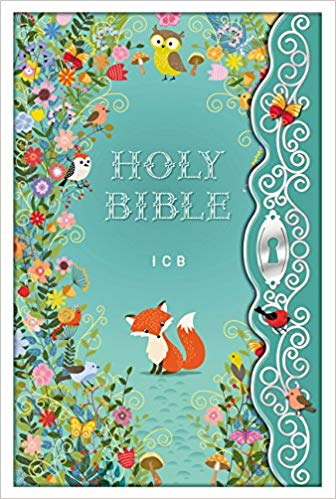 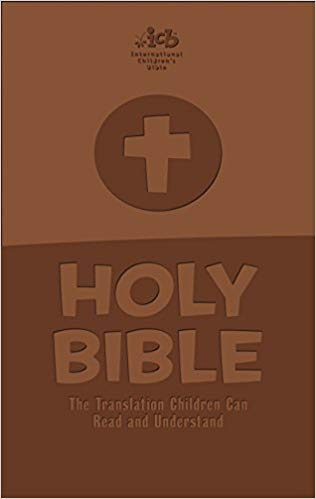 INTERNATIONAL CHILDREN’S BIBLE (ICB)
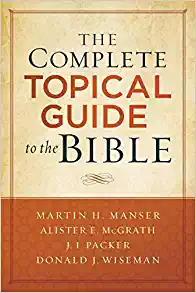 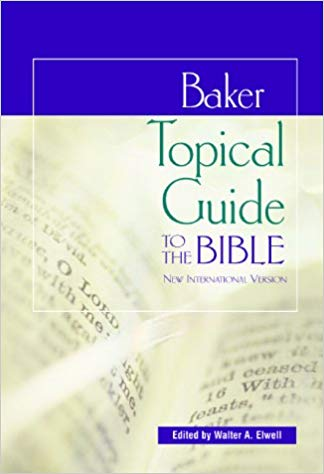 TOPICAL BIBLES
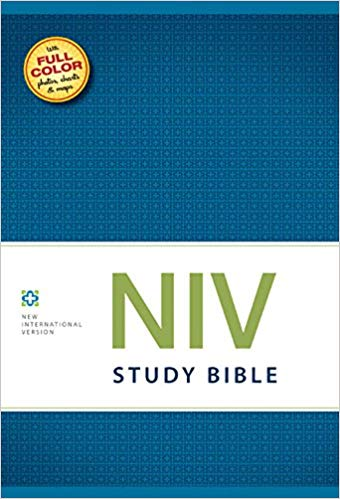 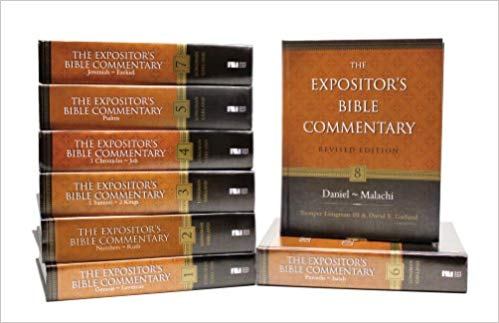 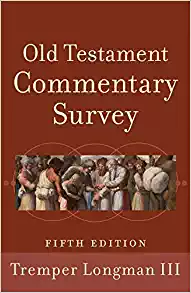 biblehub.com
netbible.org